Экологическое воспитание в семье
Что такое экология ?
 Знания о природе в детском саду
 Экскурсия в лес
 Рассказываем ребенку о пользе деревьев, лекарственных  трав,
 ягод, насекомых, птиц
 Учим с ребенком стихи, загадки, поговорки, пословицы о природе
 Мастерим  кормушки и скворечники для птиц
 Книги о природе и экологии
 Телепередачи о природе
Экология – наука, изучающая закономерности взаимоотношений внутри фауны и флоры, их представителей между собой и окружающей средой. Законы развития природы требуют от человека как от ее части жить в согласии и гармонии с ней.
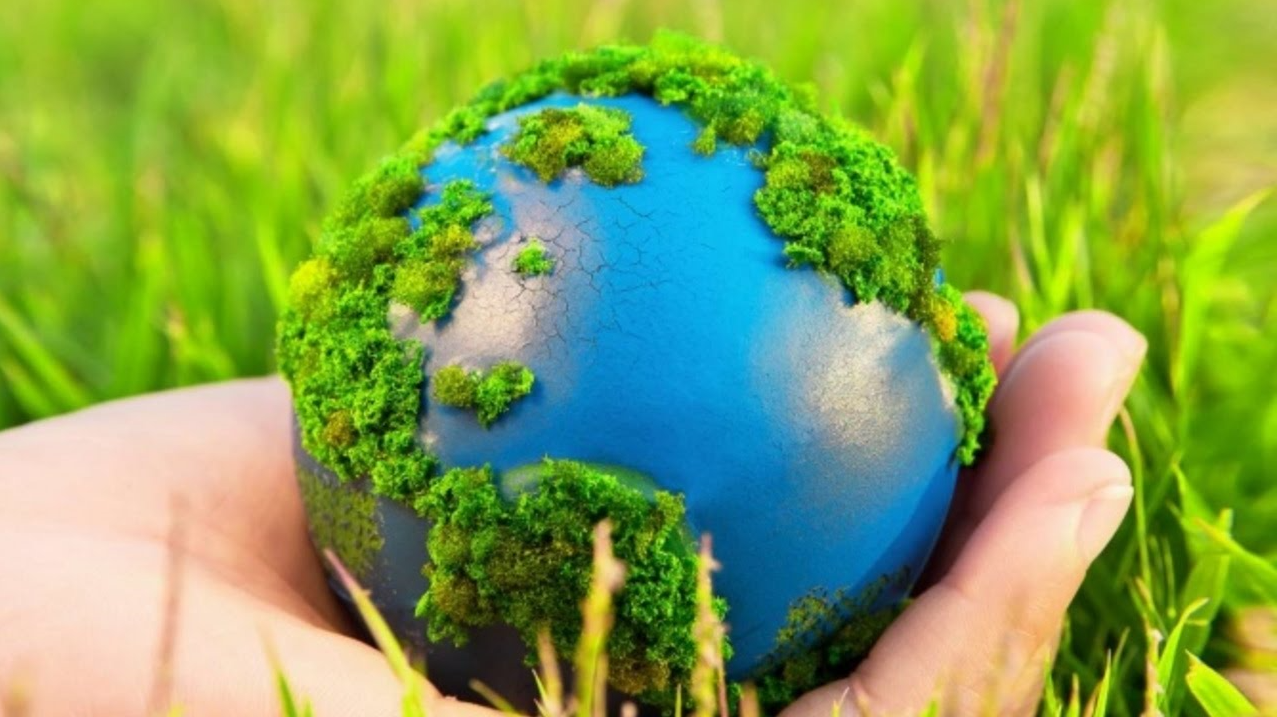 Существует множество форм экологического воспитания: 
циклы наблюдений за растениями и животными в уголке природы и на участке; 
целевые прогулки; 
экскурсии; 
игровые обучающие ситуации с использованием игрушек и литературных персонажей;
экологические занятия; 
игры экологического содержания; 
словесные обсуждения и проигрывание ситуаций; 
трудовой отряд маленьких экологов; 
«муравьишкина библиотека»; 
лаборатория юного эколога; 
экологические экскурсии; 
спортивно-экологические праздники и развлечения;
инсценировки, 
театрализованные представления
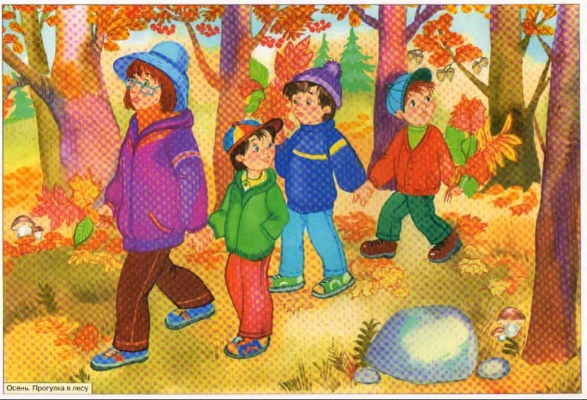 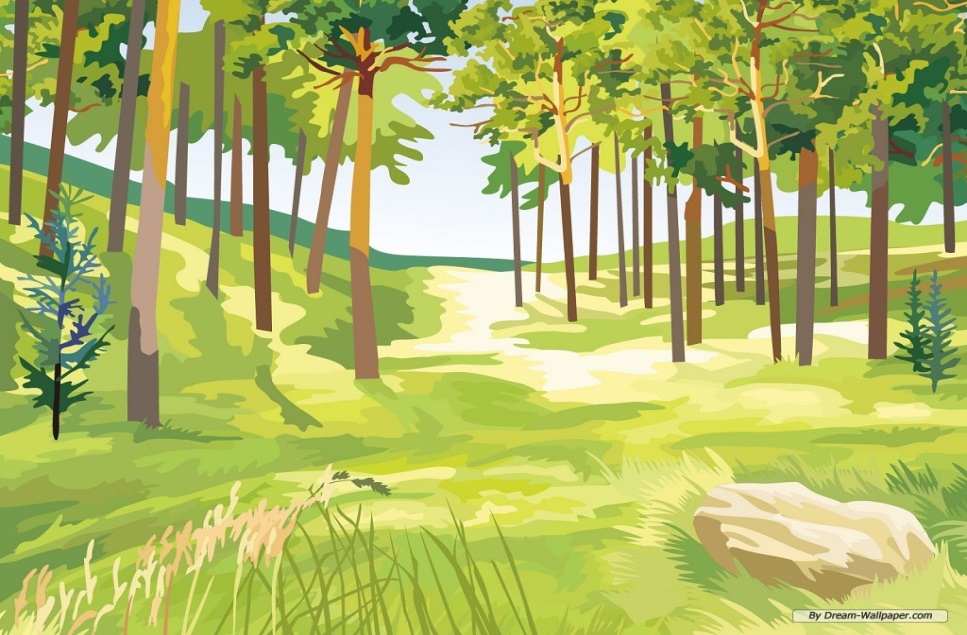 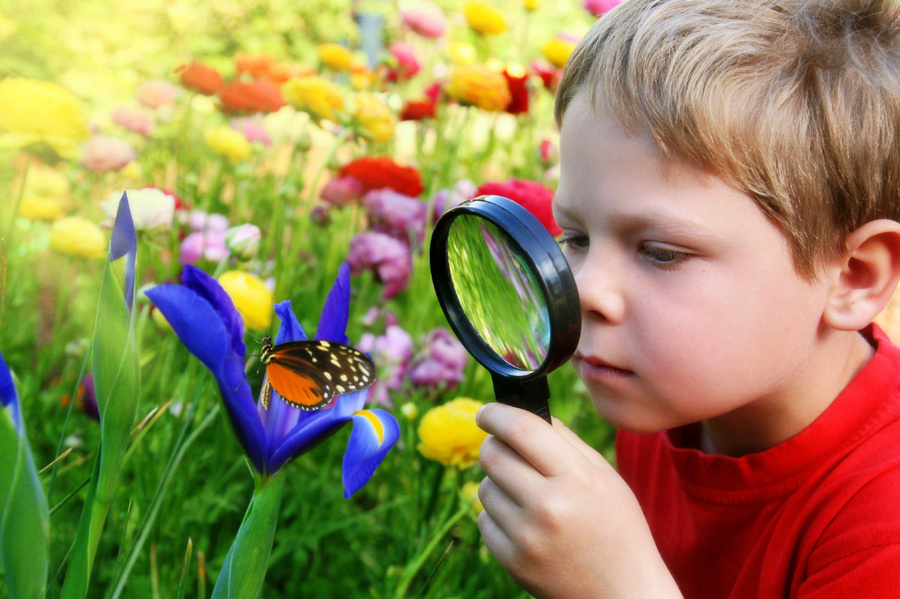 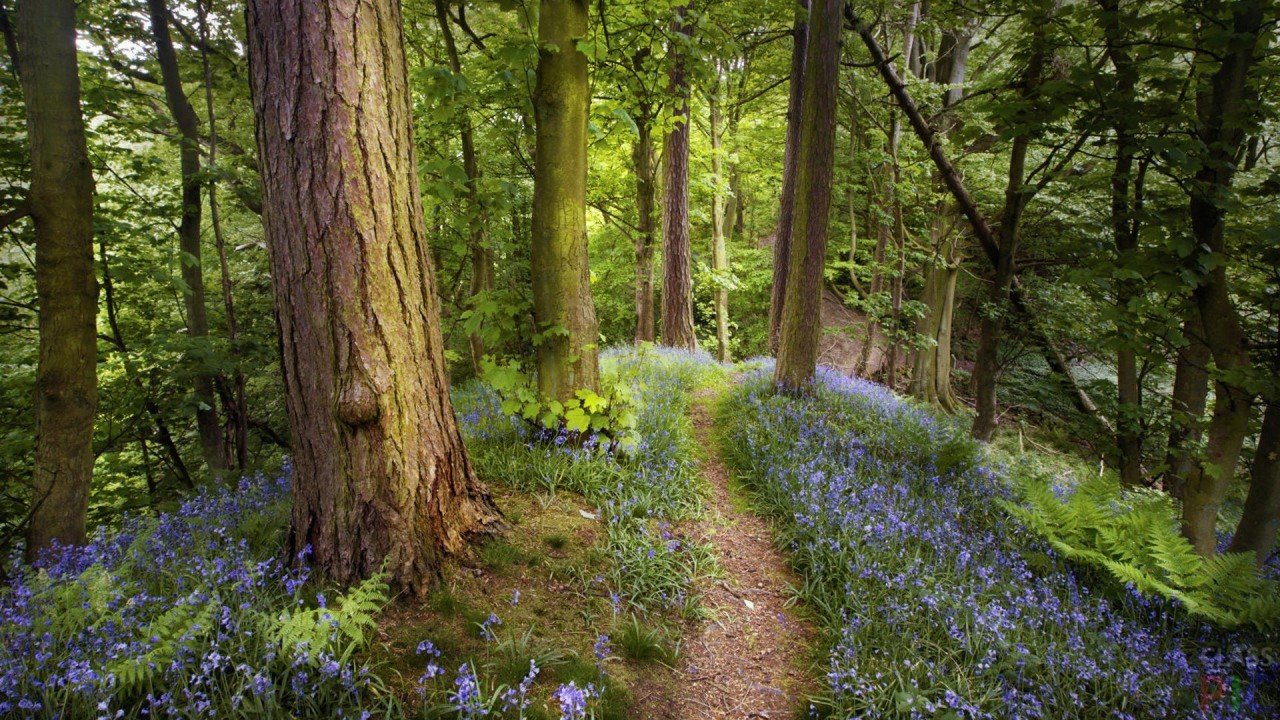 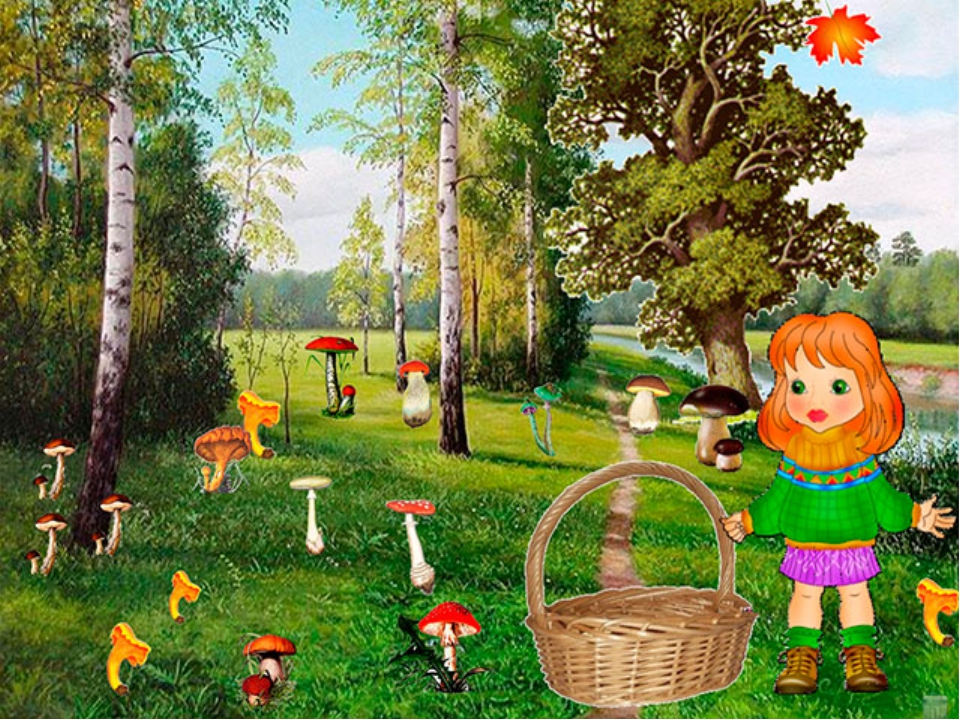 Пословицы и поговорки о защите окружающей среды:
Что природа дала, то и мылом не вымоешь.
Гони природу в дверь, она влетит в окно.
Хороша природа при любой погоде.
Природа мудра.
Природа науку одолевает.
Каковы глаза, такова и природа.
Не жди от природы милости: сам садочек сади, сам и вырасти.
Природа не терпит пустоты.
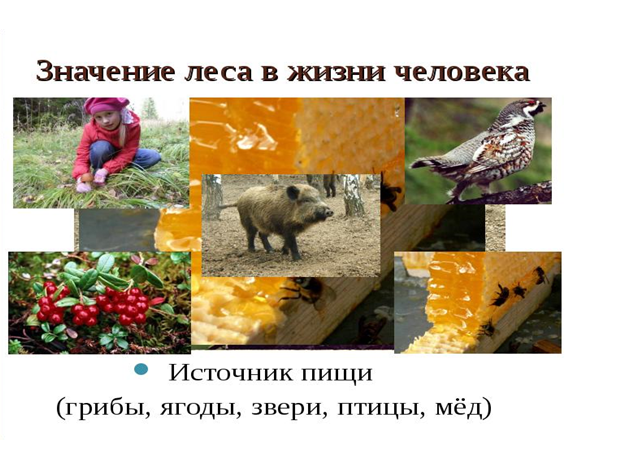 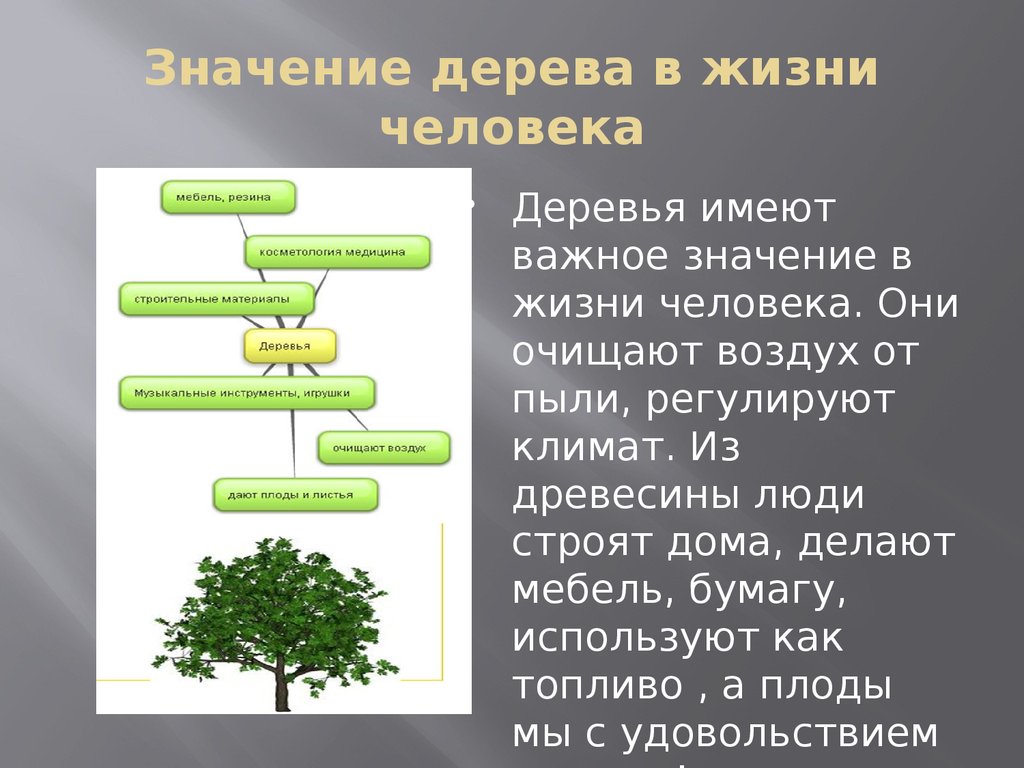 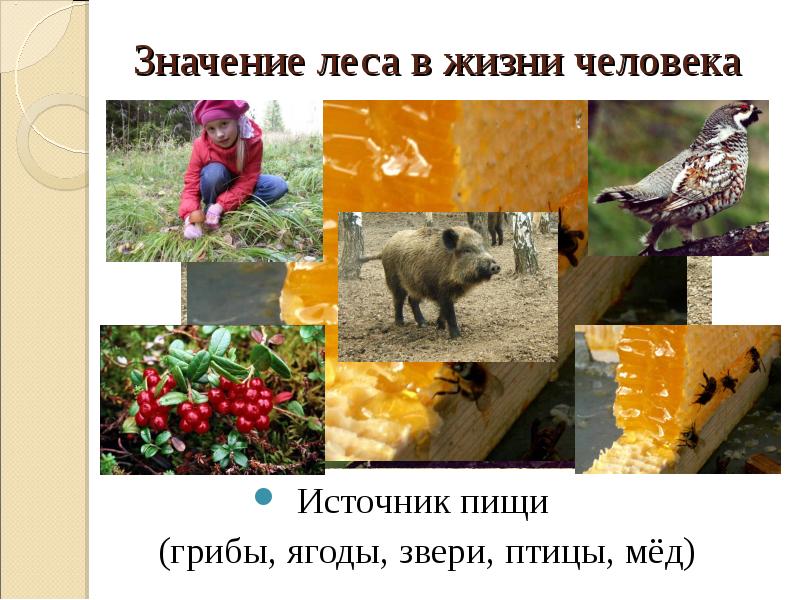 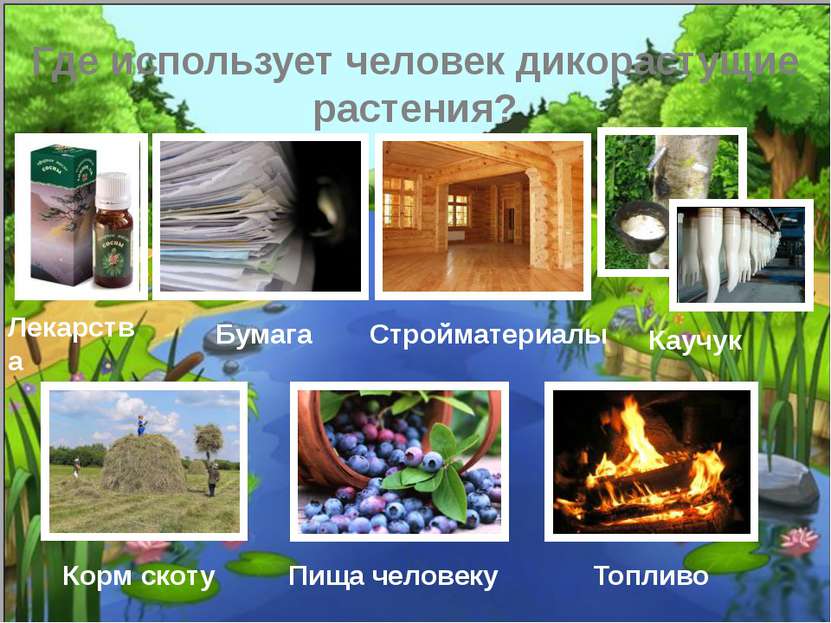 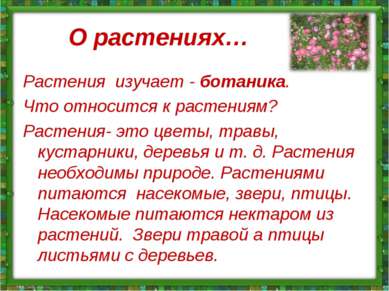 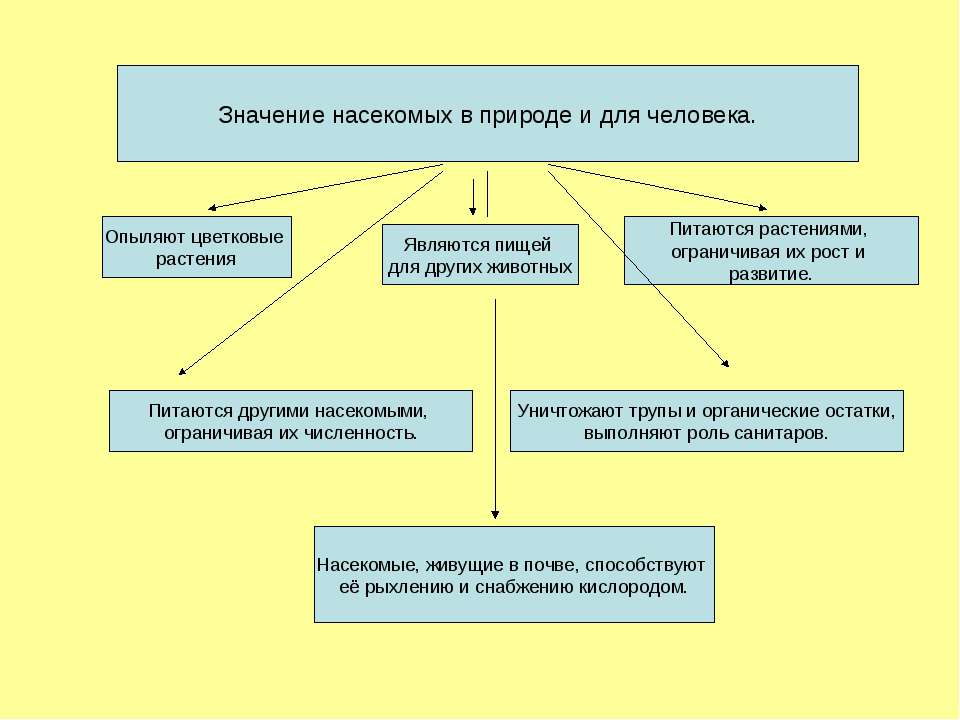 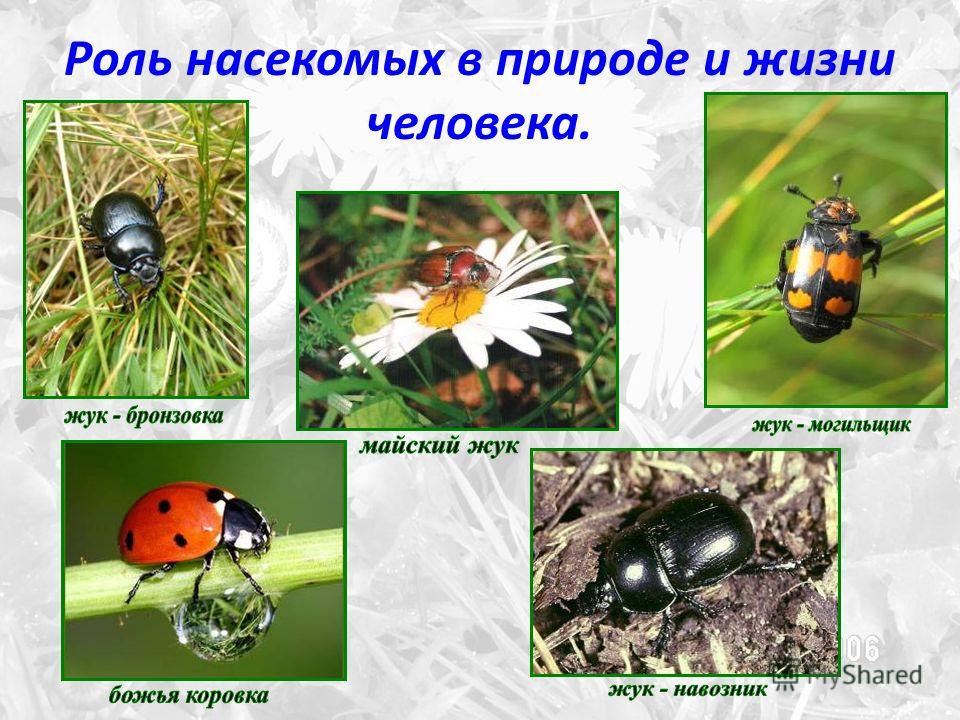 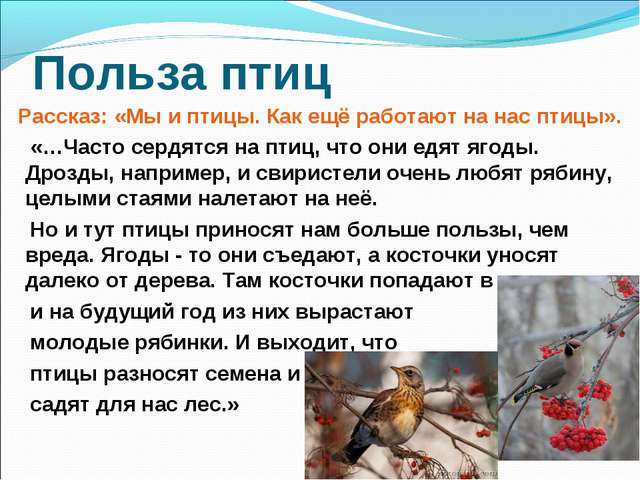 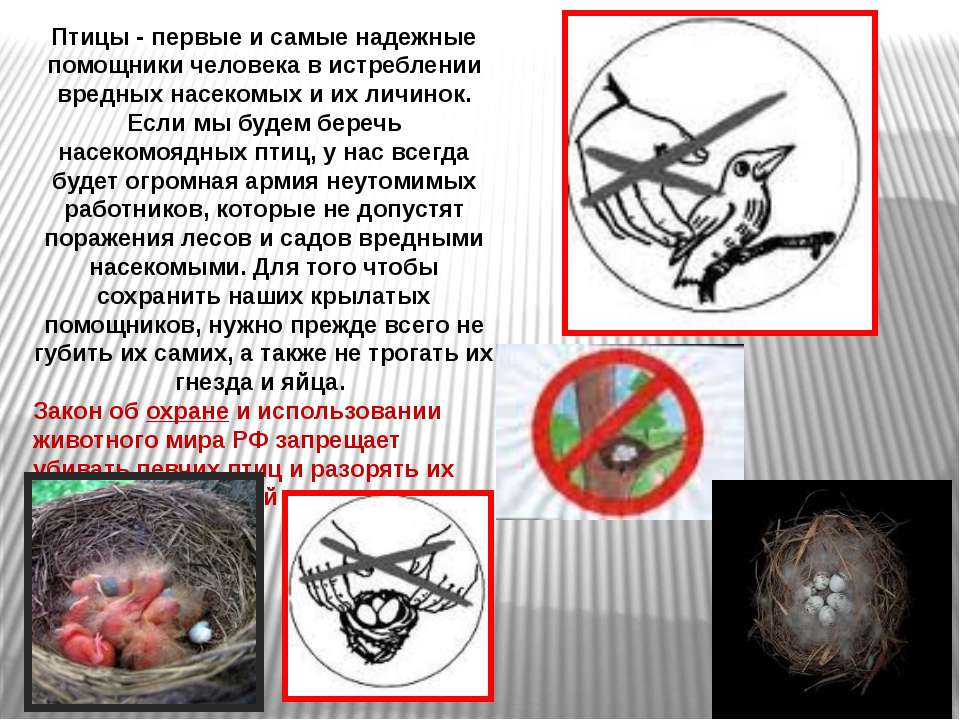 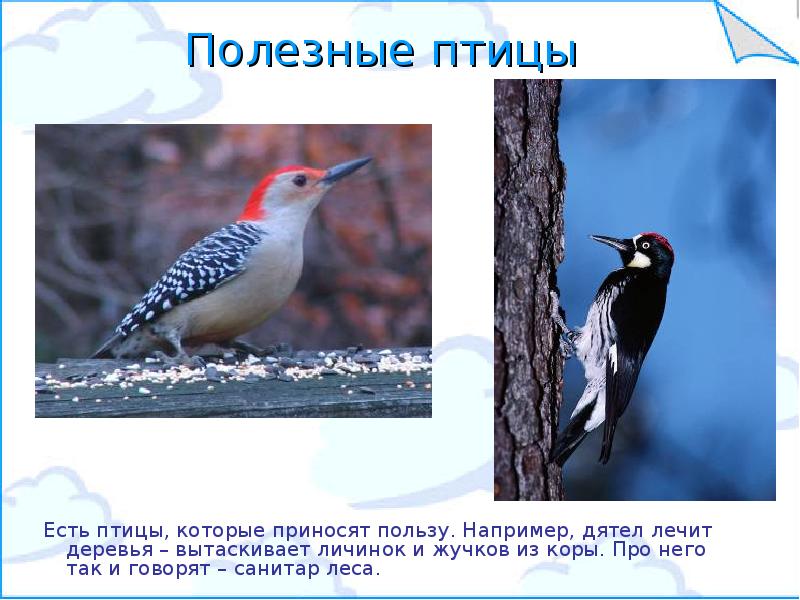 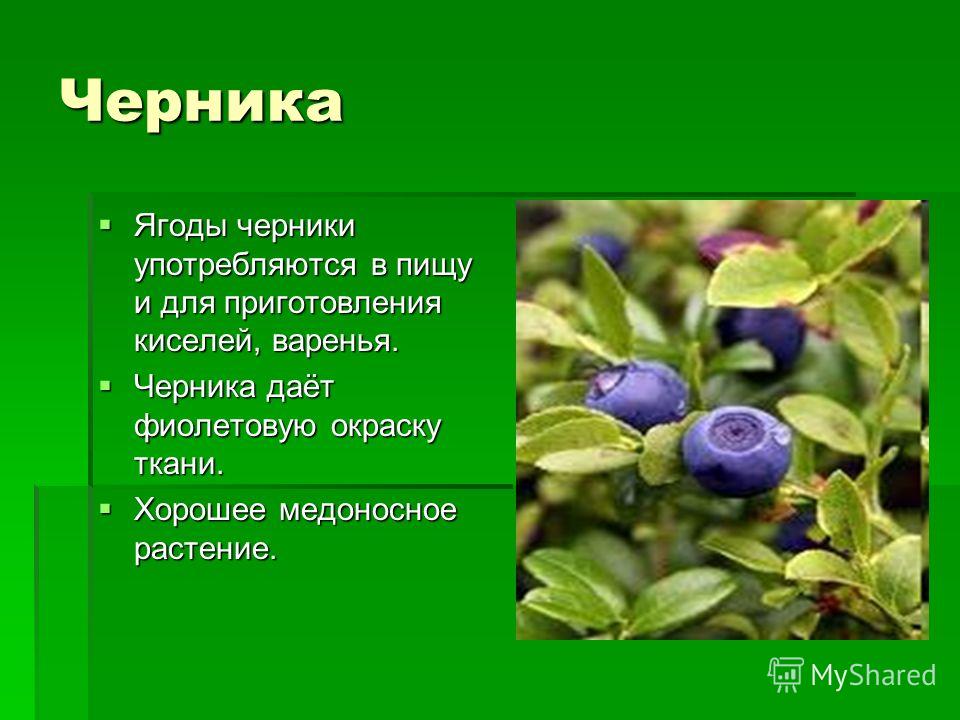 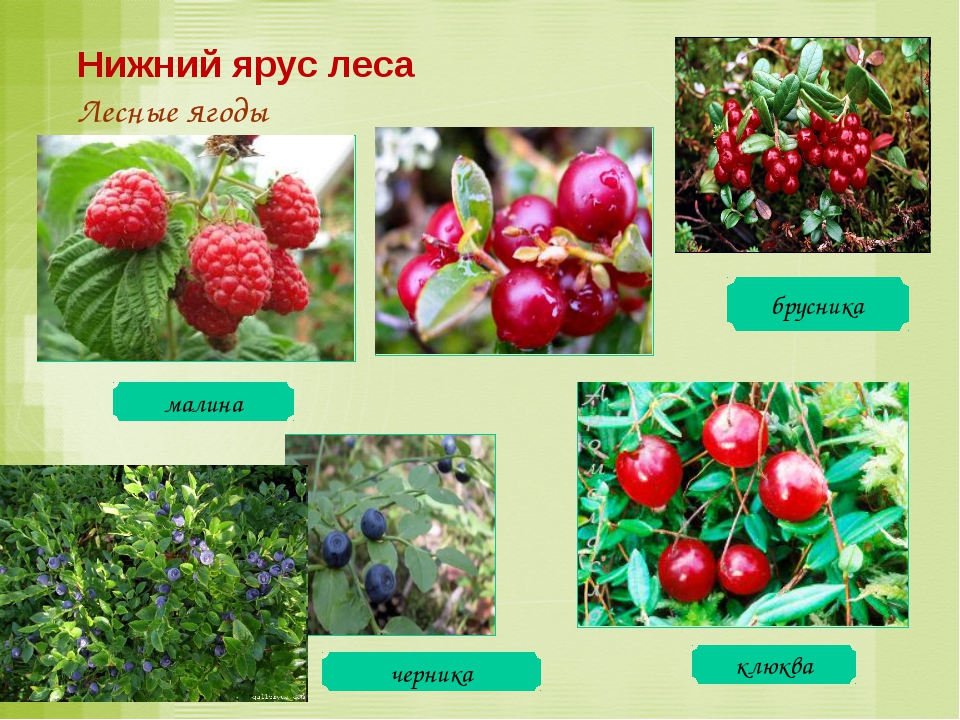 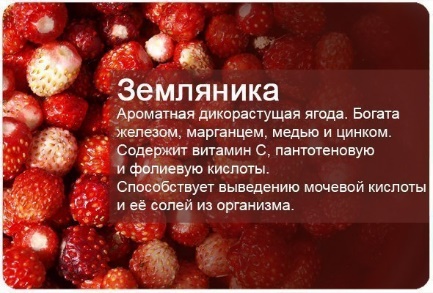 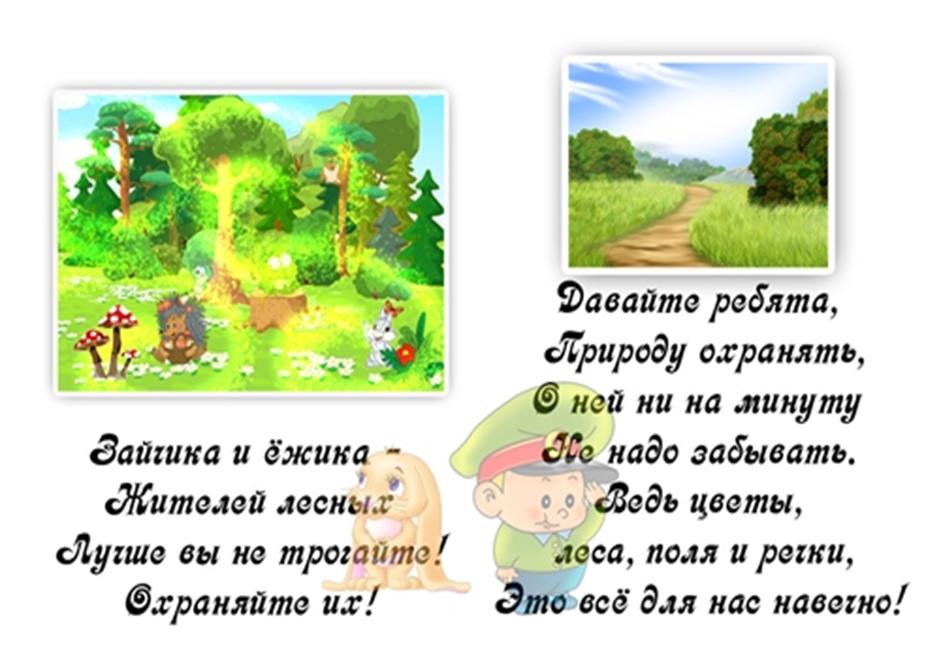 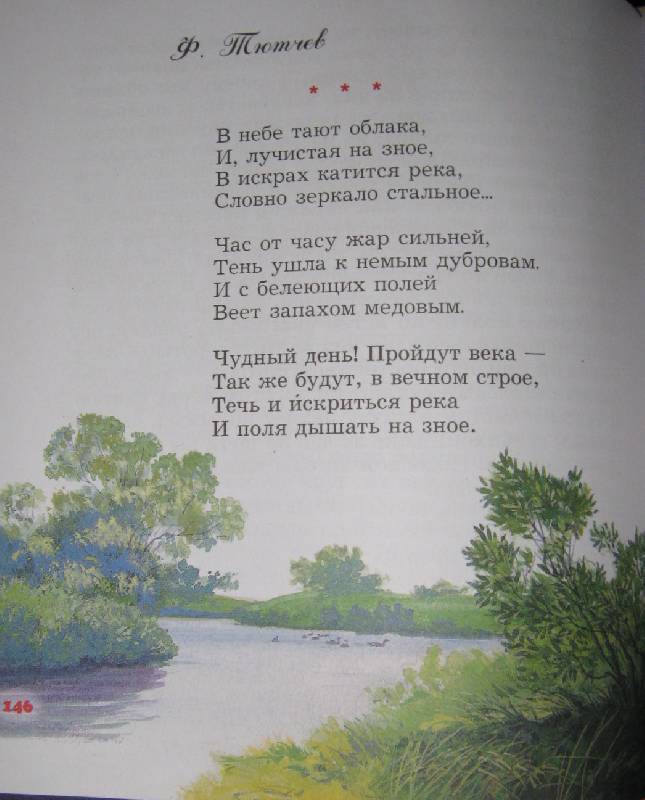 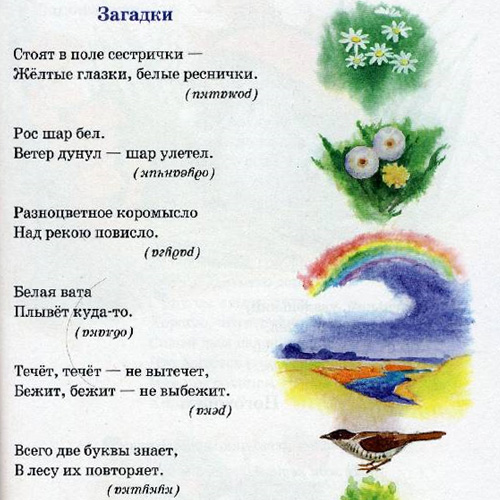 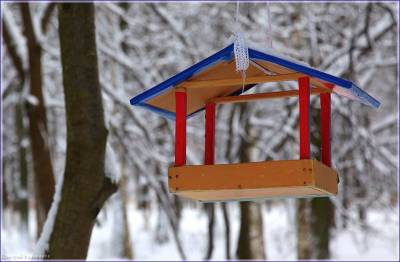 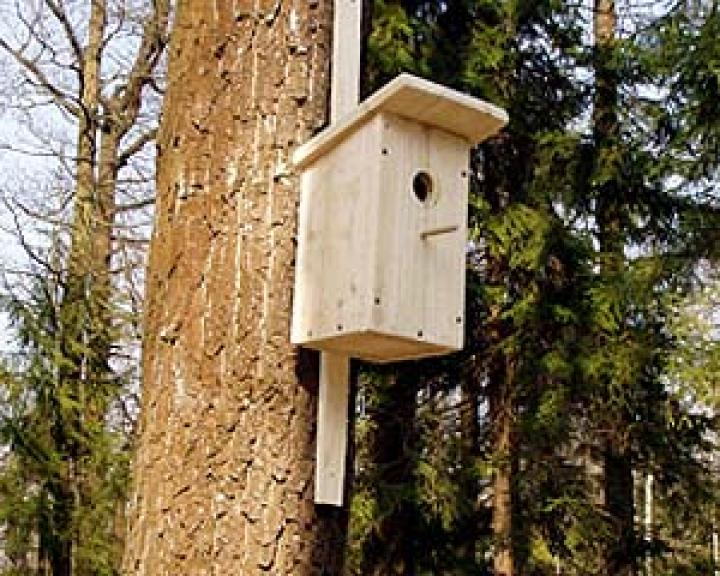 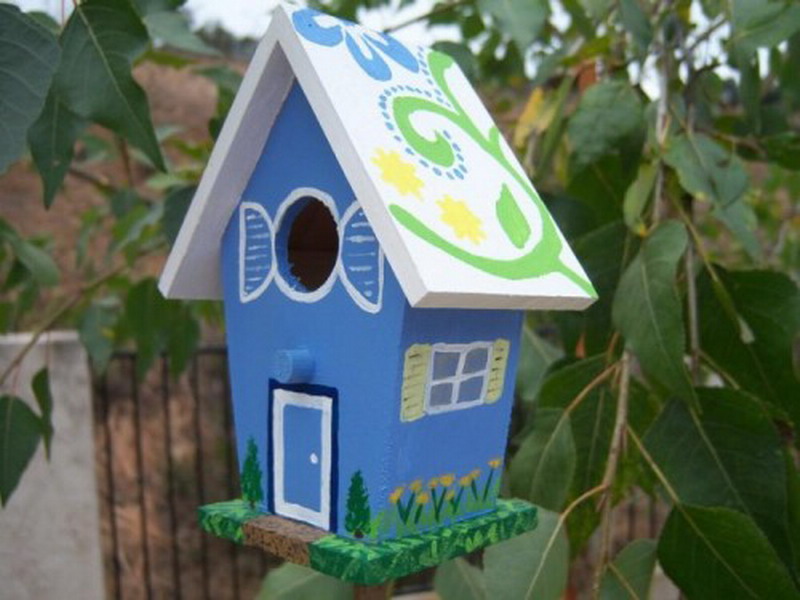 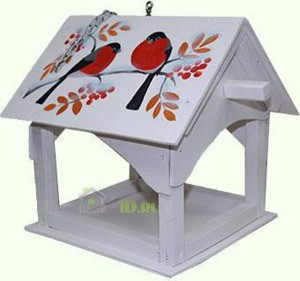 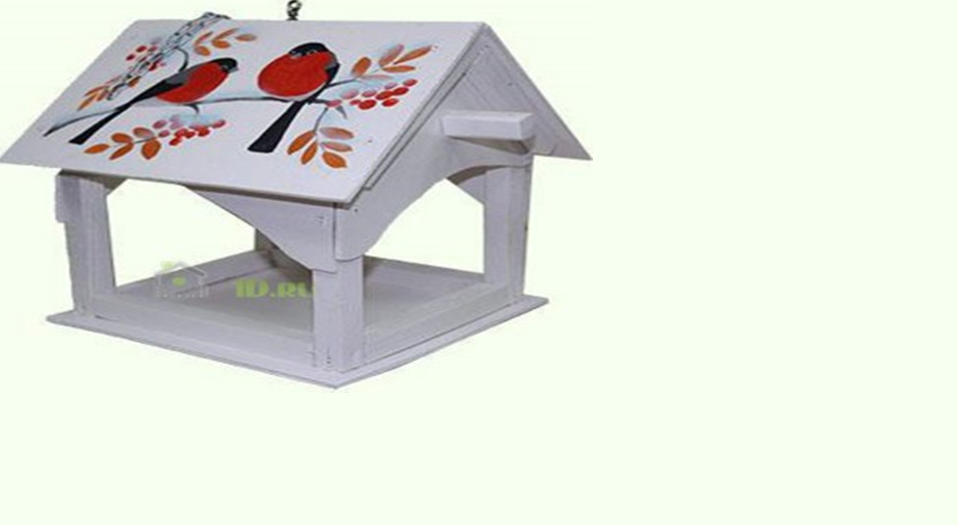 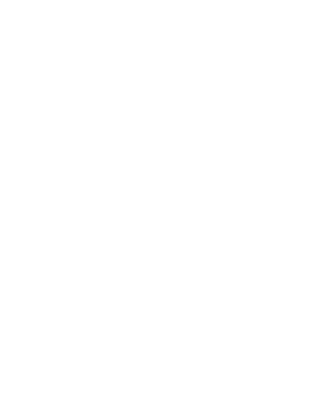 Книги о природе для детей разнообразны по жанрам. В них в простой и доступной форме рассказывается о жизни животных и растений, о различных явлениях природы. Особое место в работе с детьми занимают сказки, раскрывающие окружающий мир, дающие первоначальные представления и понятия о природе. Дети очень любят сказки В. Бианки о животных. К ним относятся такие, как «Кто чем поёт?», «Лесные домишки», «Сова», «Чей нос лучше?», «Хвосты», «Чьи это ноги», «Лес и мышонок».
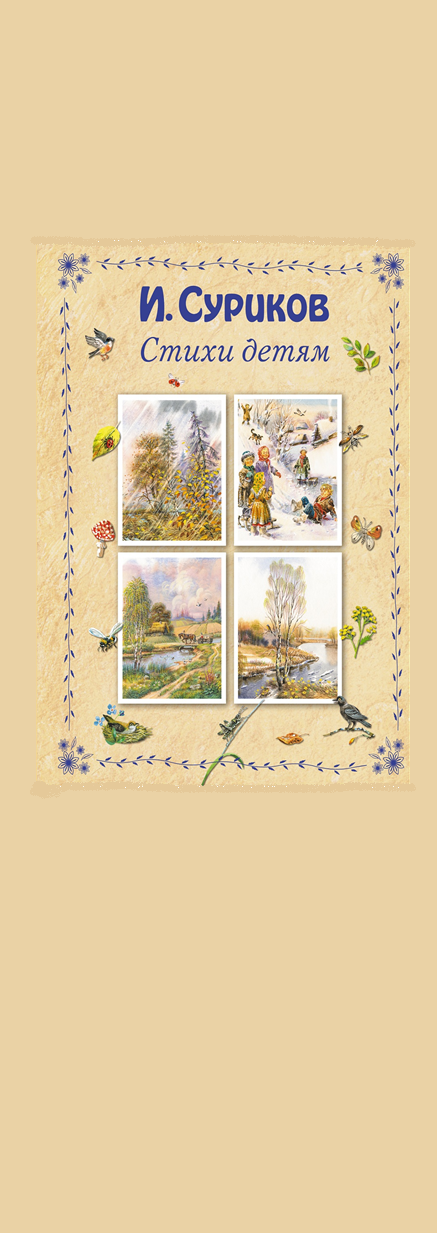 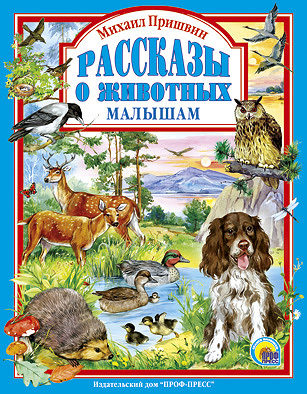 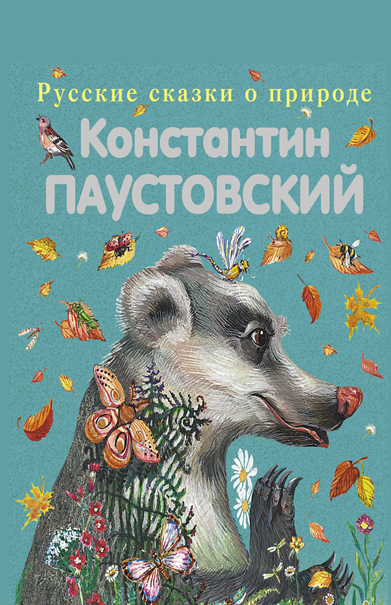 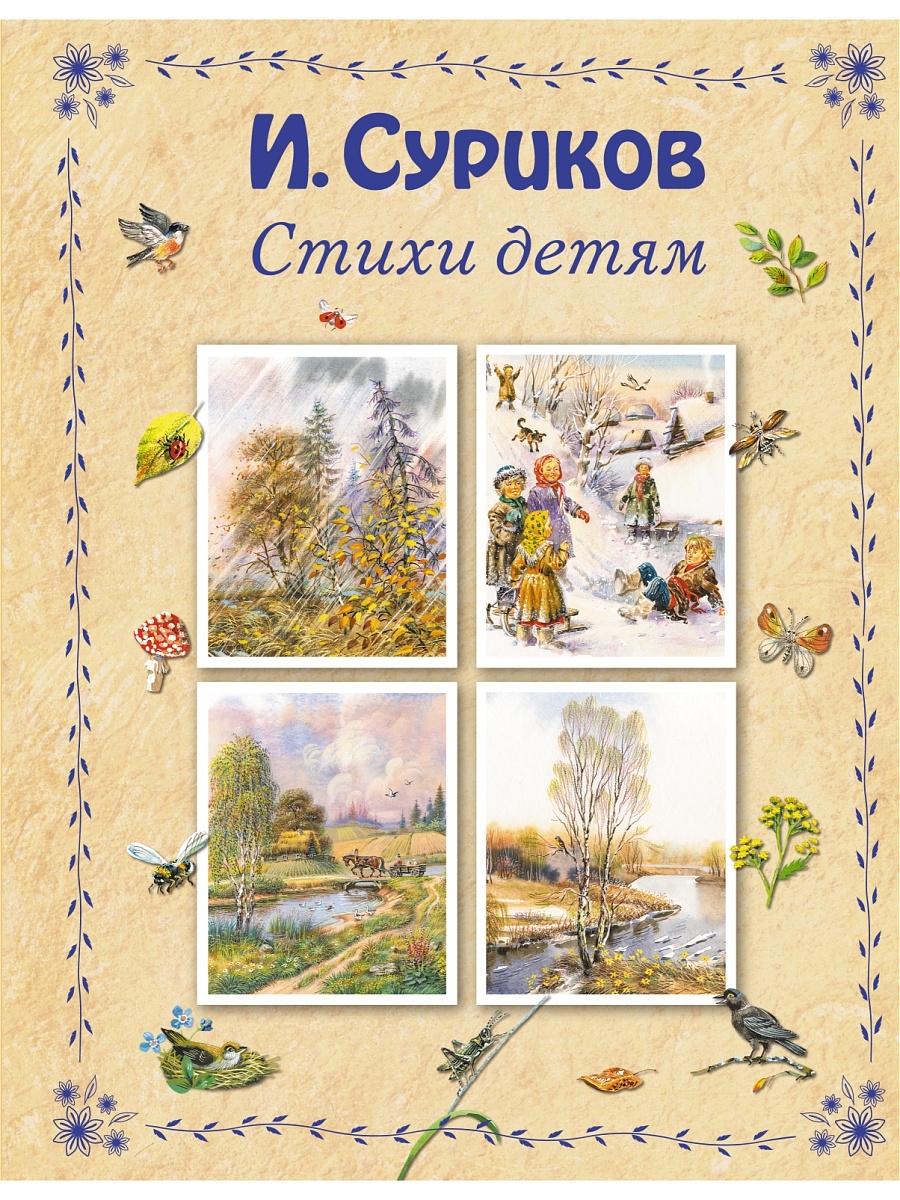 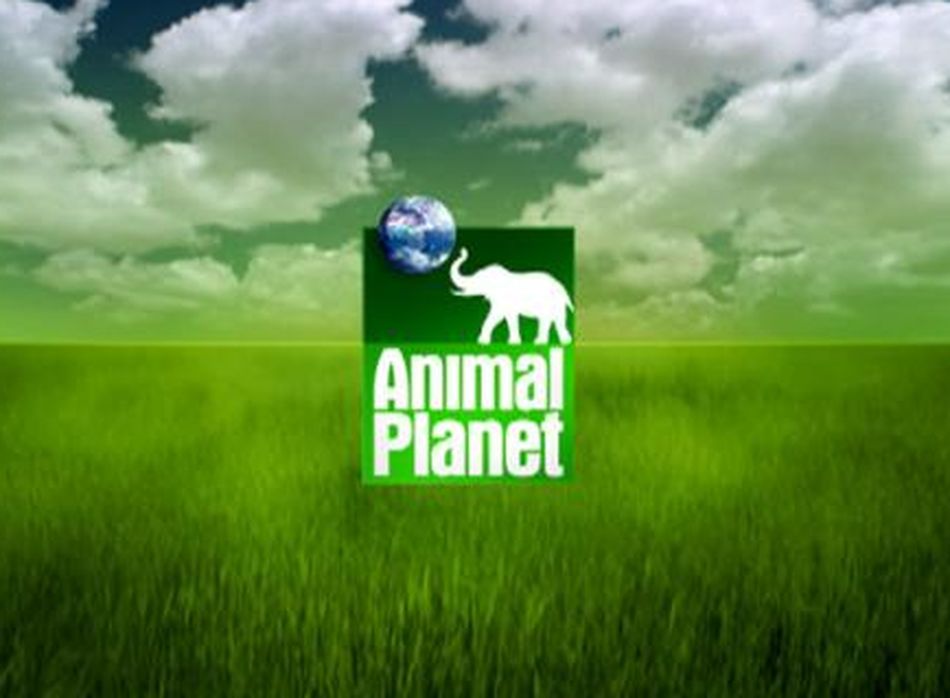 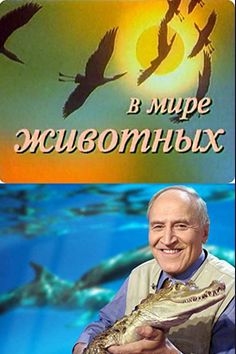 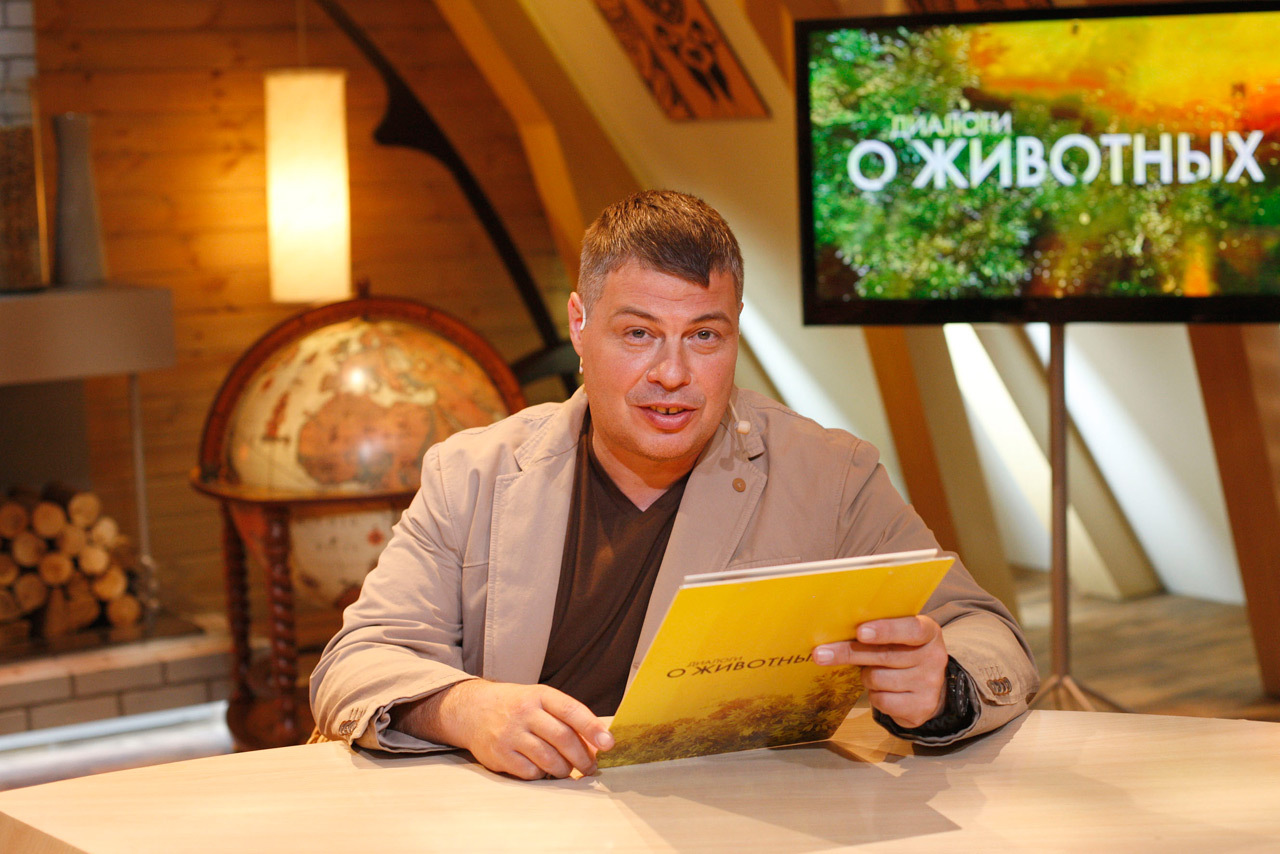 «Нельзя же вечно брать взаймы.
И долг природе должен быть оплачен,
Когда б язык природы знали мы,
Наверно, жизнь была б у нас богаче» (Л.Сорокин)
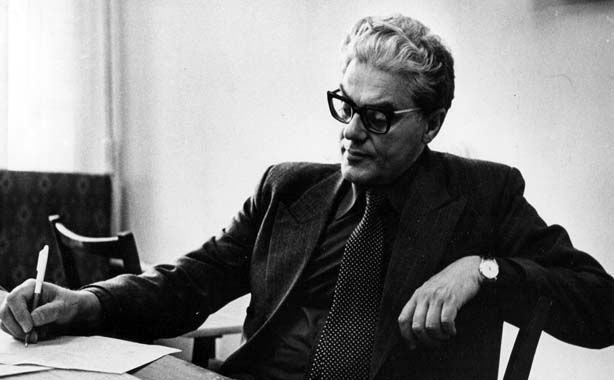 Спасибо за участие!